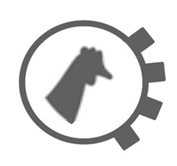 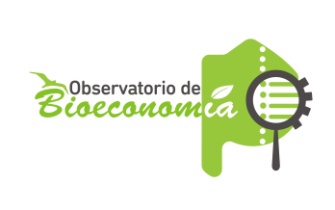 Indicadores mensuales – Carne aviar PBA
Julio 2019
FAENA EN PROVINCIA DE BUENOS AIRES
Indicadores Nacionales
Consumo aparente
25,0
Millones de cabezas
Jul-19
155,4
Millones de cabezas
Acumulado 2019
4,6%
Variación interanual
Jul-19
1,4%
Variación interanual
Acum. 2019
43,0
Kg por hab/año
Acum. 2019
13,2%
Variación interanual
Acumulado 2019
19,0%
Variación interanual
Jul-19
Exportaciones
35,8%
Part. PBA en la faena nacional
2019
28,7%
Variación interanual
Jul-19
31,4%
Variación interanual
Acum. 2019
138
Miles de tn
Acum. 2019
Precios
Relación Maíz/Kg vivo
Precio Kg Vivo
Importaciones
26,56
$/Kg
Jul-19
82%
Variación interanual
Jul-19
-58,2%
Variación interanual
Jul-19
-22,1%
Variación interanual
Acum. 2019
4,2
Miles de tn
Acum. 2019
Relación Maíz/Kg vivo
4,2
Kg maíz/Kg vivo
Jul-18
24%
Variación 
Interanual
Jul-18
Fuente: Elaboración propia con base en datos del Ministerio de Agroindustria de la Nación
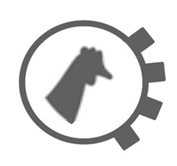 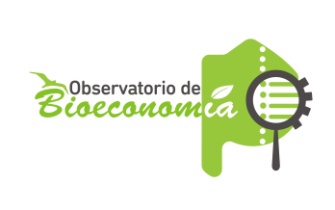 Indicadores mensuales – Carne aviar PBA
Julio 2019
La FAENA de aves en la PBA acumuló 155,4 millones cabezas en entre enero y julio, un 13,2% más que en el mismo período de 2018. Representó un 35,8% de la faena a nivel nacional.

 El CONSUMO APARENTE de carne aviar ascendió a 43,0 kg por habitante por año, un 1,4% más que en enero-julio 2018.

 El PRECIO del pollo vivo muestra una tendencia descendente desde abril, lo que provocó un deterioro en la relación con el precio del maíz. No obstante, este indicador continúa ubicándose en un mejor nivel de hace un año: en julio de 2018 con 1 kg de pollo vivo se compraban 3,4 kg de maíz, mientras que hoy se compran 4,2 kg.

 Las EXPORTACIONES a nivel nacional crecieron un 31,4% en lo que va del año. La PBA es la segunda provincia exportadora de carne aviar, representa aproximadamente un 25% de las exportaciones nacionales.
Fuente: Elaboración propia con base en datos de Senasa, Secretaría de Agroindustria de la Nación y Mercado de Liniers